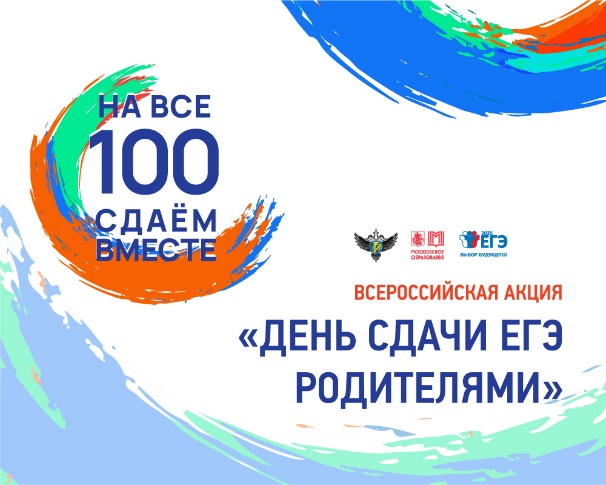 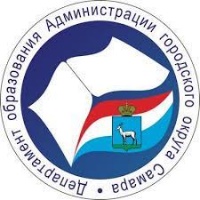 Департамент образования 
Администрации городского округа Самара
О проведении Всероссийской акции«Сдаем вместе. День сдачи ГИА родителями»в 2025 году
27. 02. 2025
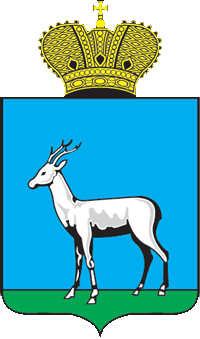 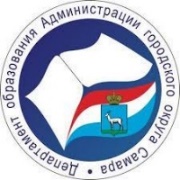 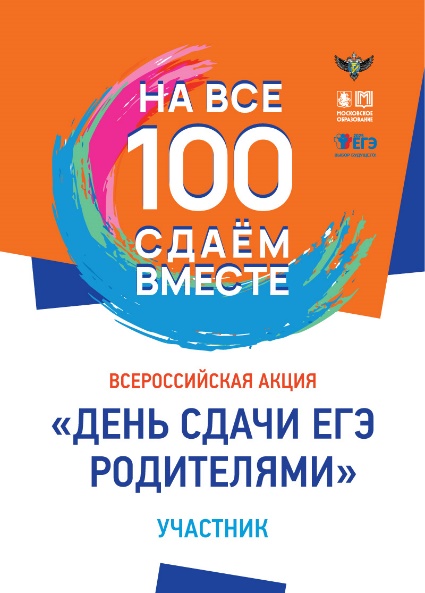 Цель  Акции – помочь выпускникам 9 и 11 классов и их родителям снять лишнее психологическое  напряжение, связанное с подготовкой и проведением ГИА, познакомить общественность с процедурой проведения экзамена.
Для участия приглашаются родители 9 и 11 классов 
общеобразовательных организаций г. о. Самара
!!! Письмо  МО СО от 13.02.2025 № 58-НиК 
«О проведении общерегионального собрания педагогов и родителей 9 и 11 классов 
в Самарской области в 2025 году»
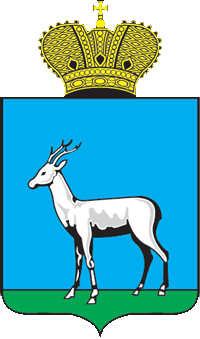 Программа проведения мероприятия общеобразовательной организации
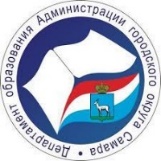 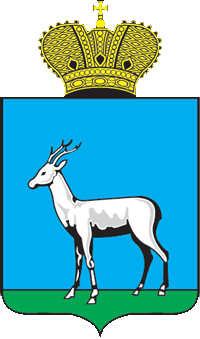 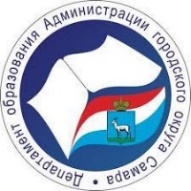 Основные этапы экзамена
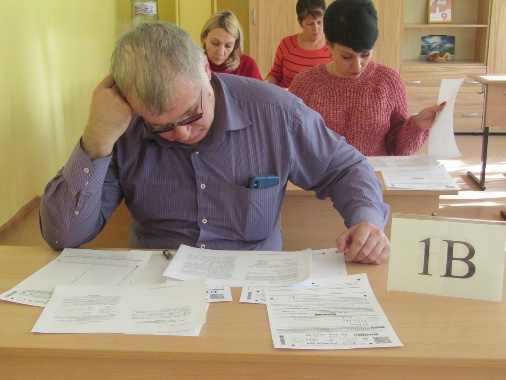 Допуск участников экзамена (родителей) 
Сдача личных вещей участниками экзамена, мобильных телефонов и других средств связи 
Допуск через рамку металлоискателя
Рассадка участников в аудитории
Инструктаж участников экзамена
Распечатка КИМ (1 комплект), выдача экзаменационных материалов участникам
Написание экзаменационной работы по предмету ЕГЭ(математика)
Перерыв (проверка работ )
Оглашение результатов
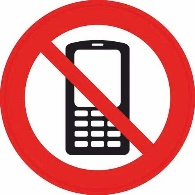 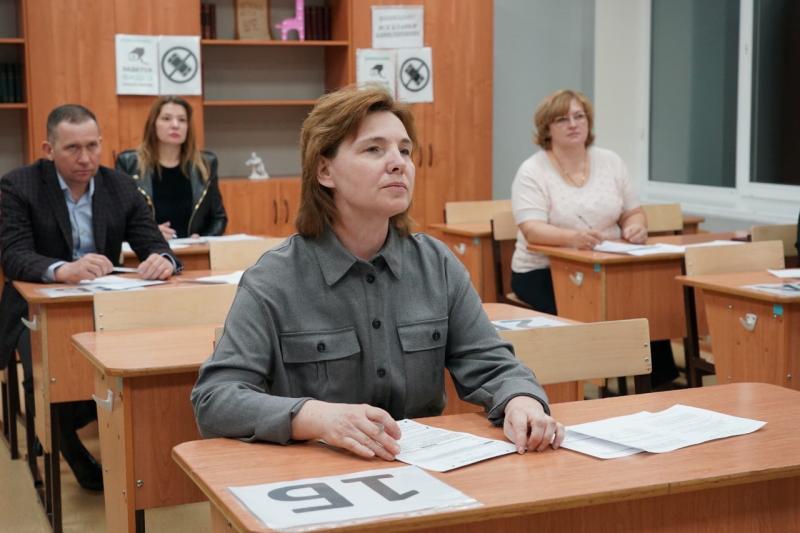 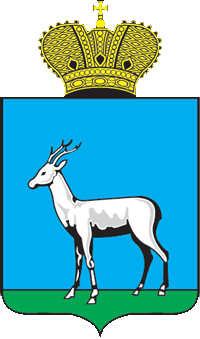